Welcome
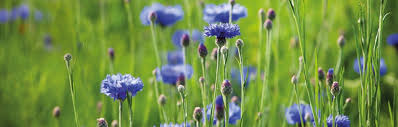 Introduction
Teachers Info

Abul kucher
Assistant Teacher, ICT
Bishowanathpur Salameia
Hossaina Dhakil Madrasha
Class Info

Class : Six
Subject: English  1st Paper
Lesson: ?
Time: 50 minutes
Let’s see the picture
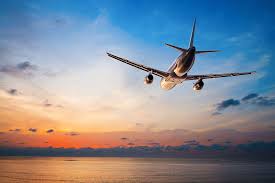 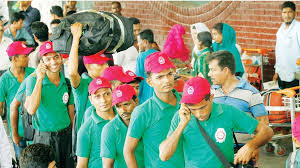 What are you see in this picture?
Lesson Title
Our wage earners
[Speaker Notes: Title of the lesson: Nakshi Kantha]
After this lesson, student will be able to :
Understand text by silent reading.
 Participate in short dialogues and conversations on familiar topics.
[Speaker Notes: Title of the lesson: Nakshi Kantha]
Read the passage silently
Silent Reading
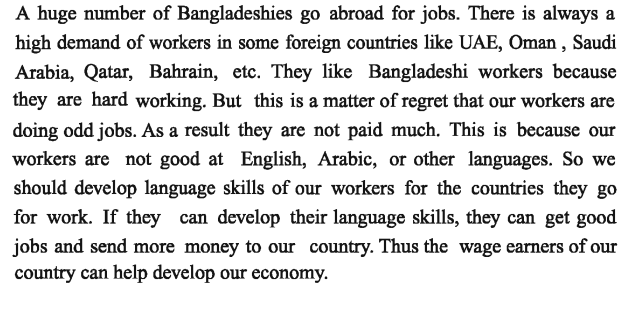 [Speaker Notes: Title of the lesson: Nakshi Kantha]
Let’s see the key words of the passage
Key Words
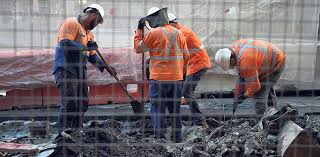 worker
a person who does a specified type of work or who works in a specified way.
[Speaker Notes: Title of the lesson: Nakshi Kantha]
Key Words
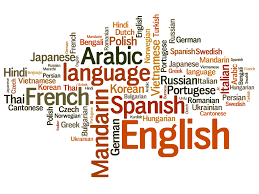 languge
the method of human communication, either spoken or written.
[Speaker Notes: Title of the lesson: Nakshi Kantha]
Key Words
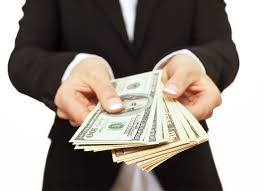 Wage earner
a person who works for wages.
[Speaker Notes: Title of the lesson: Nakshi Kantha]
Individual Work
Complete the following sentences with the clues given.
worker
regret
wage
Abroad
Good at
1 A huge number of Bangladeshi go  ----------------for jobs.
2 They like Bangladeshi  ---------- because of hard working.
3 But it is matter of     ----------- that our worker doing odd job.
4 The Bangladesh are not   ---------- foreign languge.
5 Thes the      ------------ earners of our country can help develop our economy.
[Speaker Notes: Title of the lesson: Nakshi Kantha]
Home Work
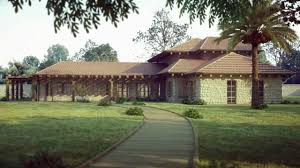 Write 5 sentence 
“How we can develop our language skill”.
[Speaker Notes: Title of the lesson: Nakshi Kantha]
Thank you
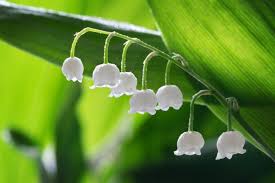 [Speaker Notes: Title of the lesson: Nakshi Kantha]